Согласование существительных с числительными
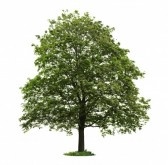 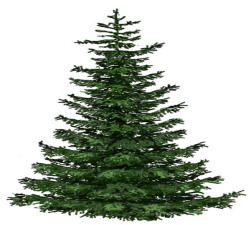 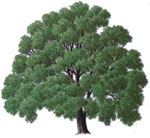 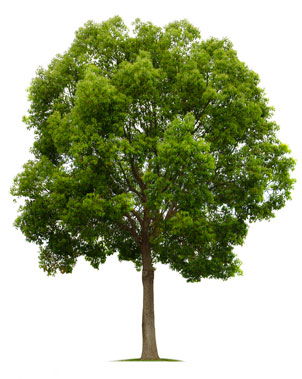 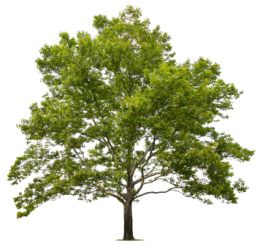 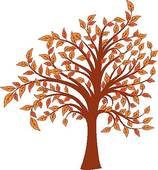 одно дерево                                  пять (чего?) …
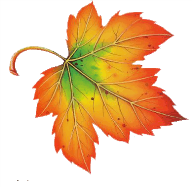 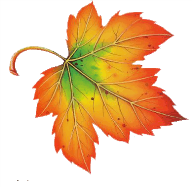 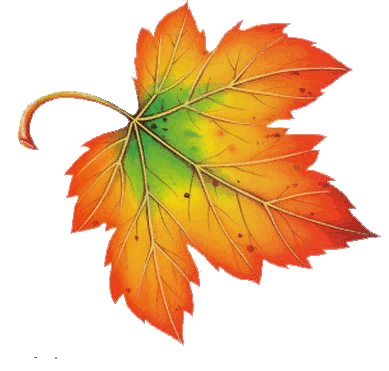 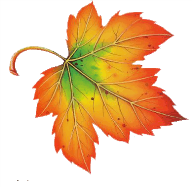 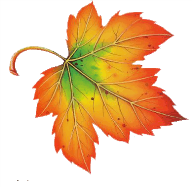 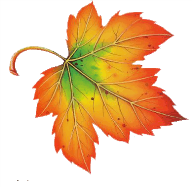 один лист                                пять (чего?) …
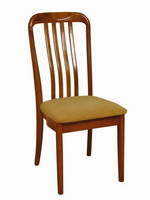 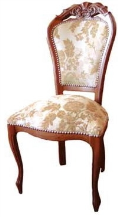 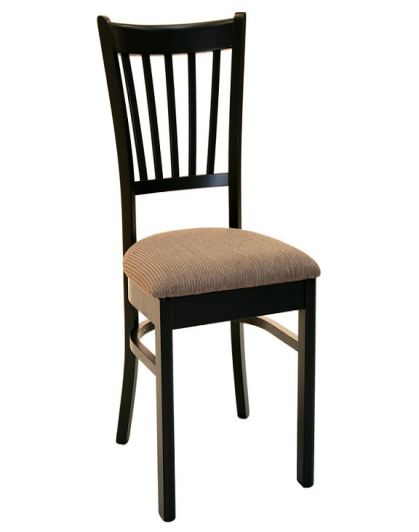 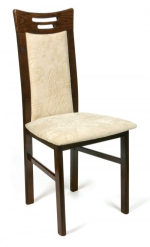 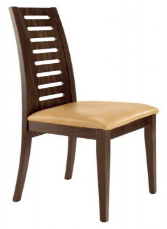 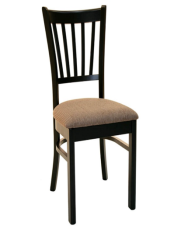 один стул                                     пять (чего?) …
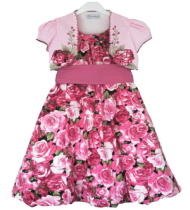 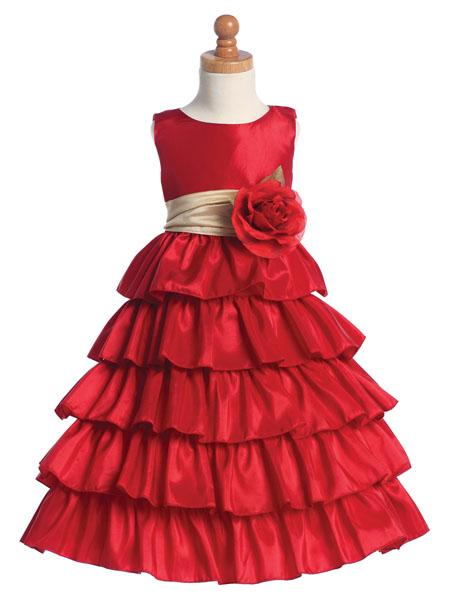 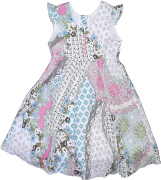 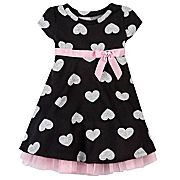 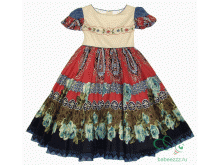 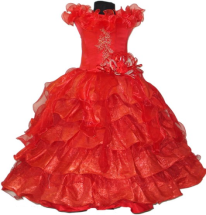 одно платье                            пять (чего?) …
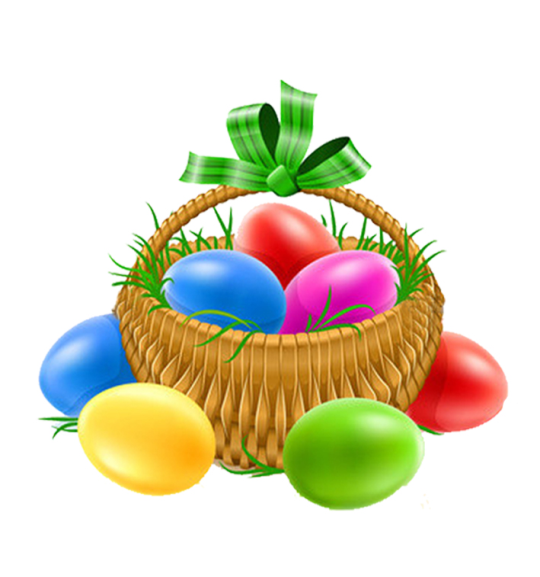 одно яйцо                                     семь (чего?) …
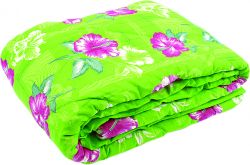 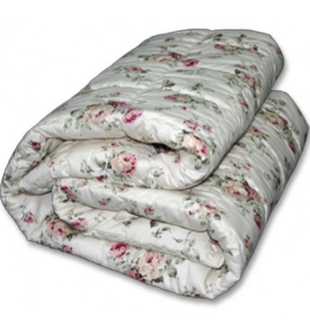 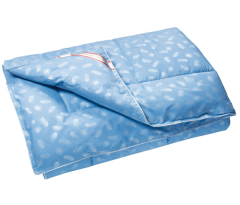 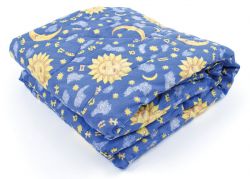 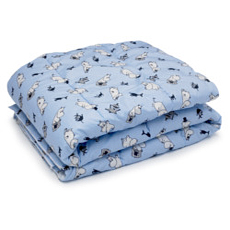 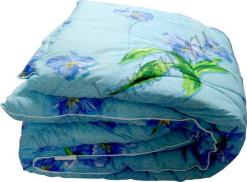 одно одеяло                                 пять (чего?) …
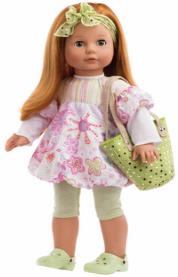 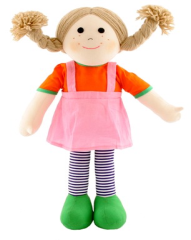 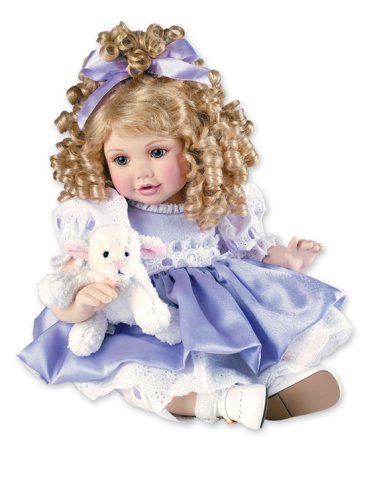 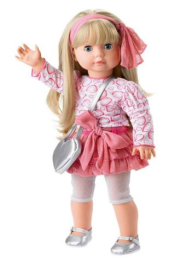 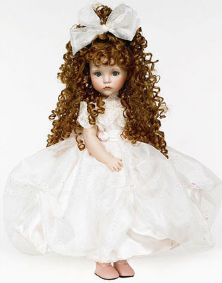 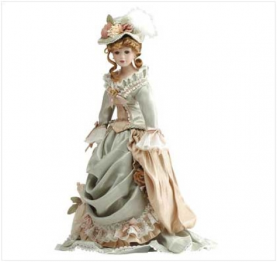 одна кукла                                 пять (чего?) …
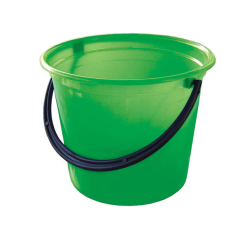 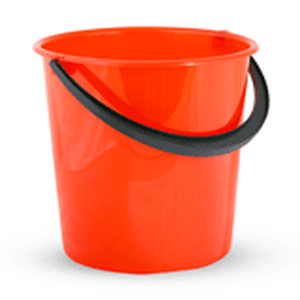 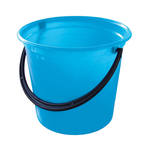 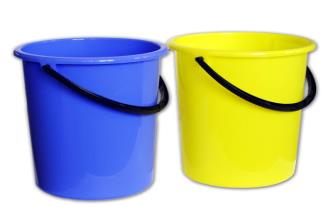 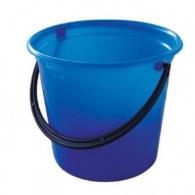 одно ведро                                 пять (чего?) …
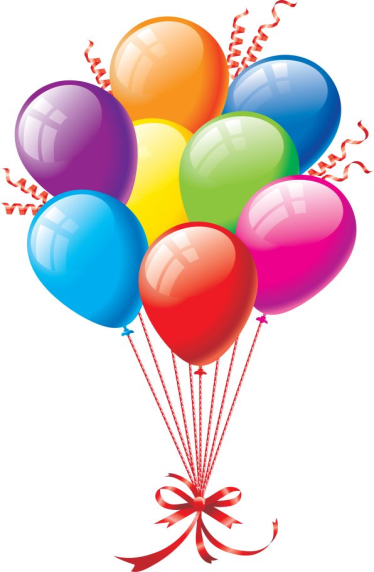 один шар                                 восемь (чего?)…
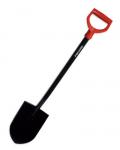 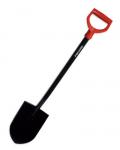 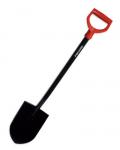 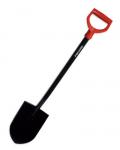 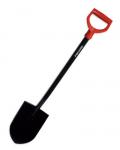 одна лопата                            пять (чего?) …
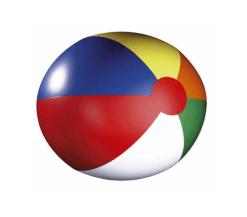 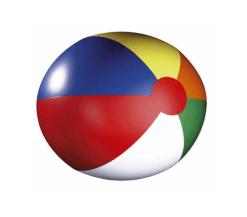 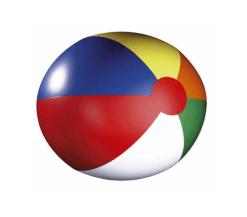 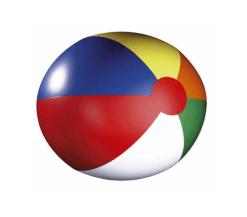 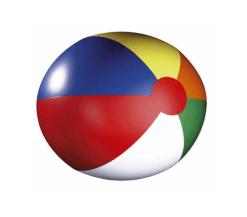 один мяч                                          пять (чего?) …
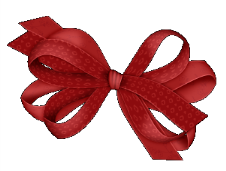 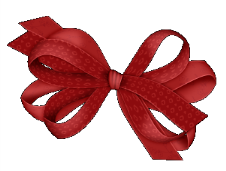 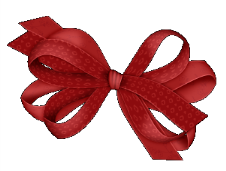 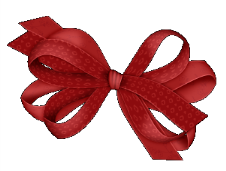 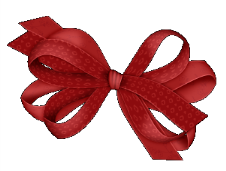 один бант                             пять (чего?) …
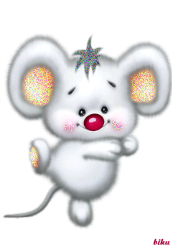 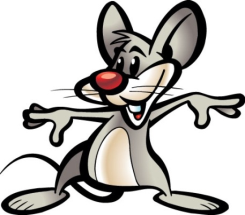 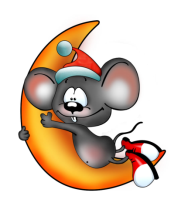 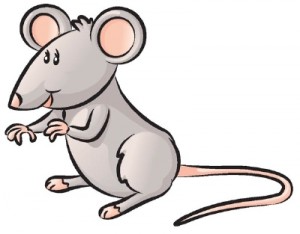 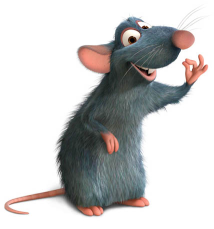 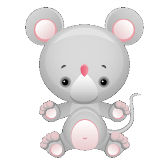 одна мышь                                 пять (кого?) …
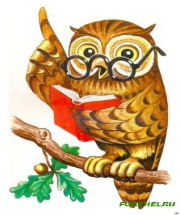 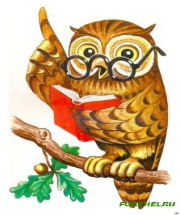 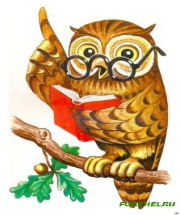 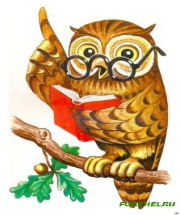 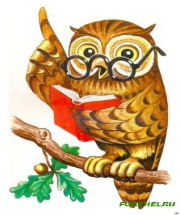 одна сова                               пять (кого?) …
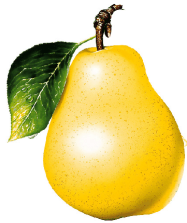 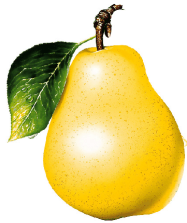 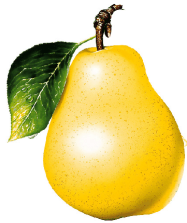 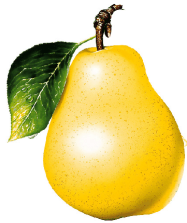 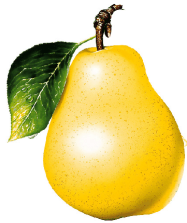 одна груша                         пять (чего?) …
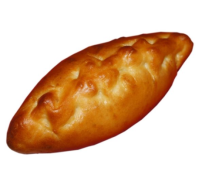 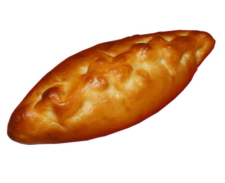 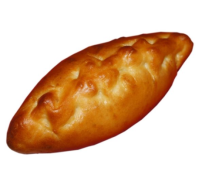 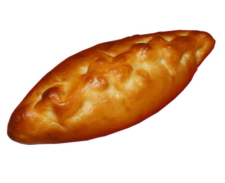 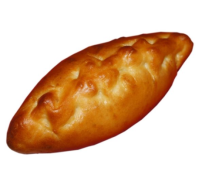 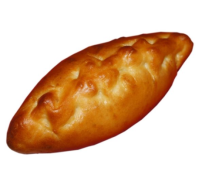 один пирожок                           шесть (чего?) …
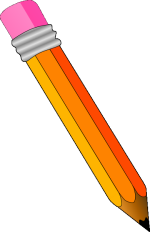 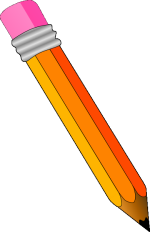 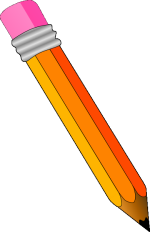 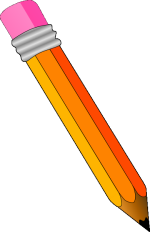 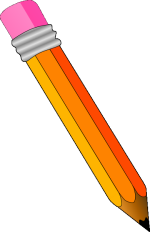 один карандаш                        пять (чего?) …
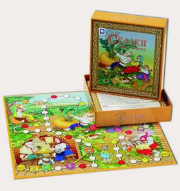 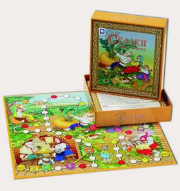 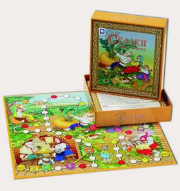 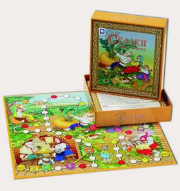 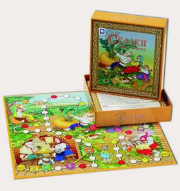 одна игра                                  пять (чего?) …
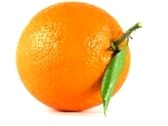 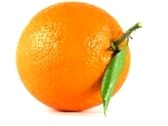 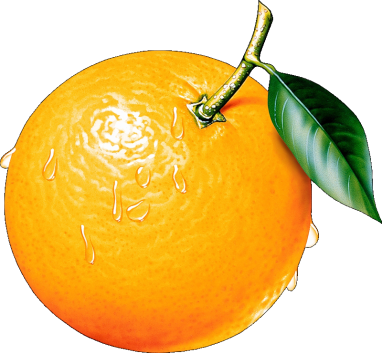 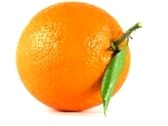 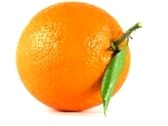 один апельсин                          шесть (чего?) …
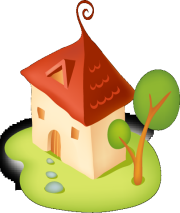 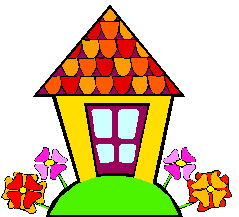 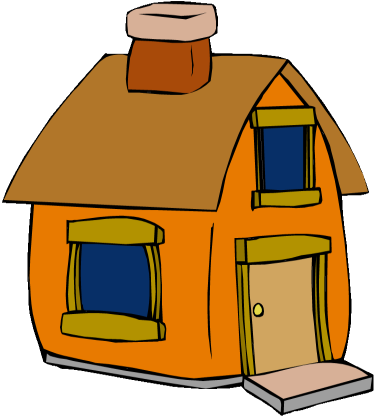 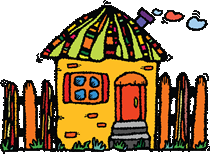 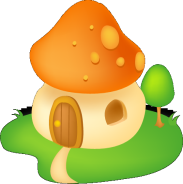 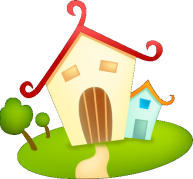 один дом                               пять (чего?) …
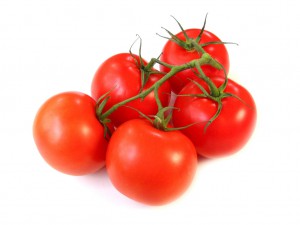 один помидор                          пять (чего?) …
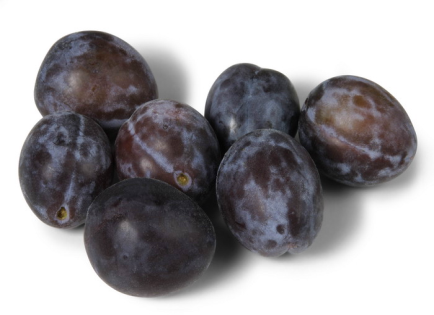 две сливы                                семь (чего?) …
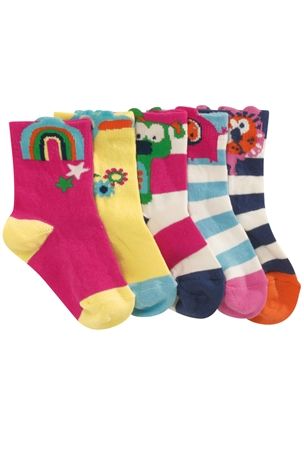 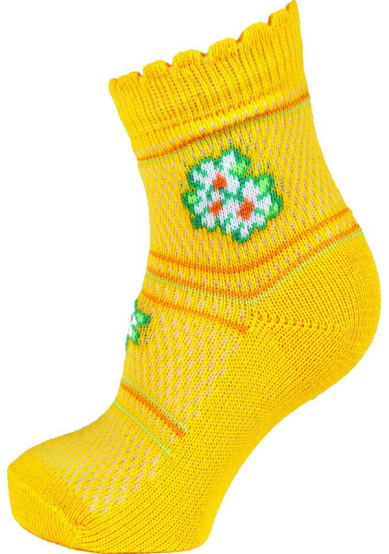 один носок                          пять (чего?) …
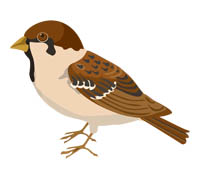 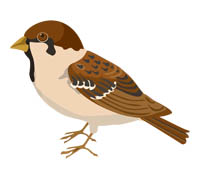 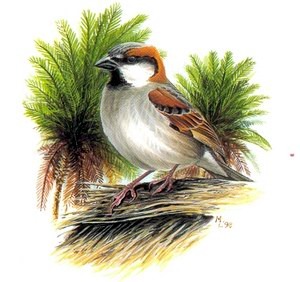 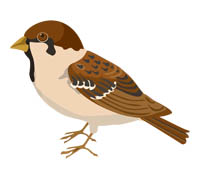 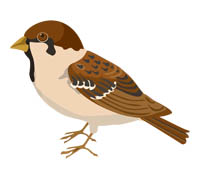 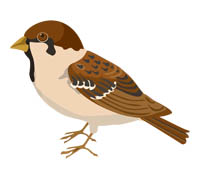 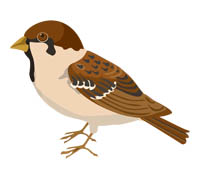 один воробей                             шесть (кого?) …
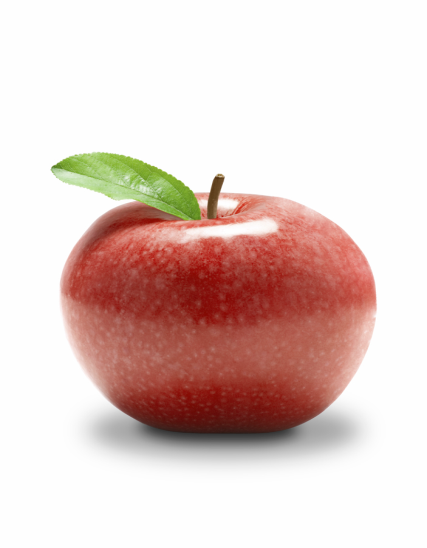 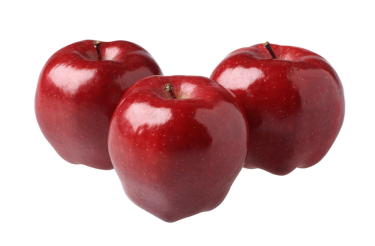 одно яблоко                                шесть (чего?) …
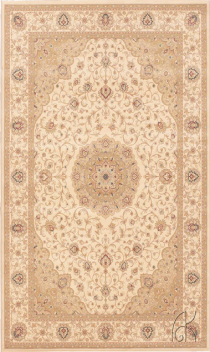 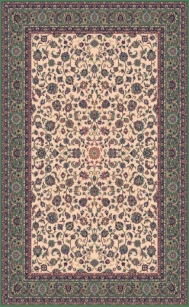 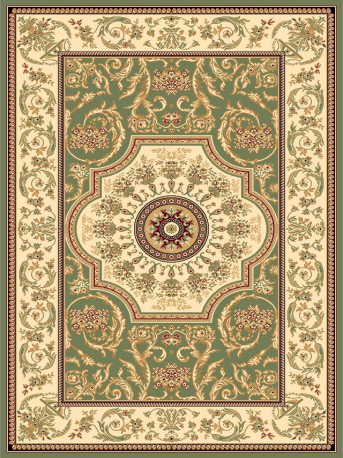 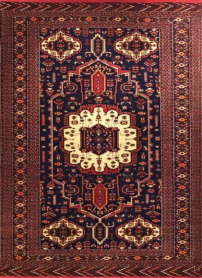 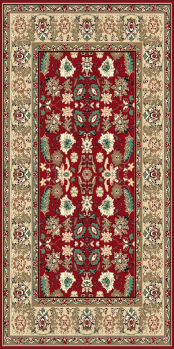 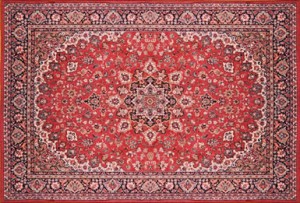 один ковер                            пять (чего?) …
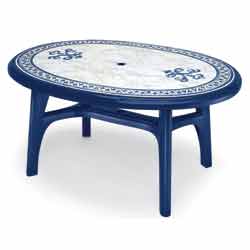 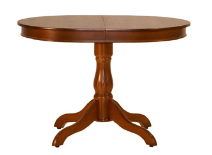 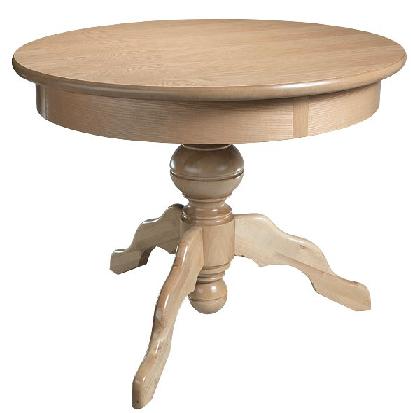 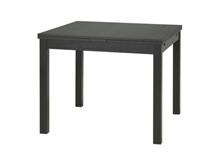 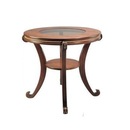 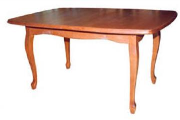 один стол                                 пять (чего?) …
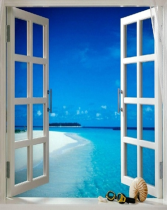 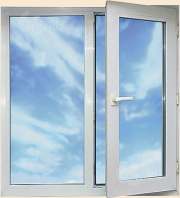 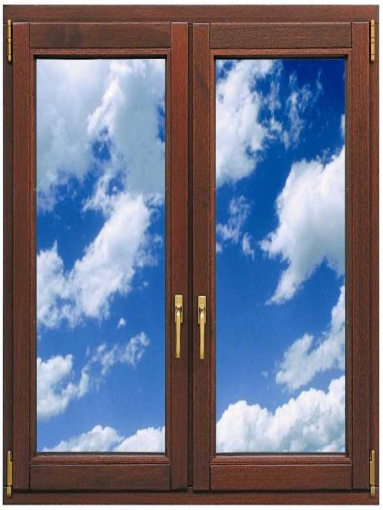 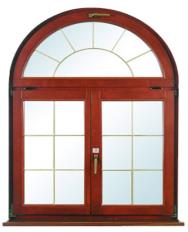 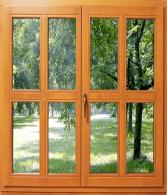 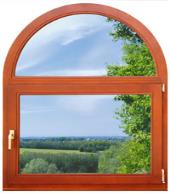 одно окно                              пять (чего?) …
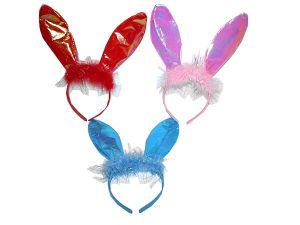 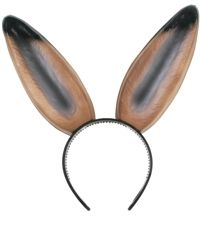 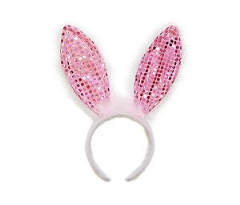 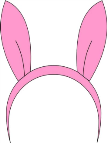 два уха                                      десять (чего?) …